Count Me In or Count Me Out?
The Role of Numeracy Literacy in Health Disparities
Teresa Wagner, DrPH, MS, CPH, RD/LD, CPPS, CHWI, DipACLM, CHWC
Nutrition and Health Literacy Consultant
President and Founder, Health Literacy Texas
wagnert@ymail.com
Objectives
What is Numeracy?
[Speaker Notes: Victoria, Australia Education: https://www.education.vic.gov.au/school/teachers/teachingresources/discipline/maths/Pages/numeracy-for-all-learners.aspx#link48]
Why is Numeracy Important?
[Speaker Notes: Victoria, Australia Education: https://www.education.vic.gov.au/school/teachers/teachingresources/discipline/maths/Pages/numeracy-for-all-learners.aspx#link48]
How Does Numeracy Impact Equity?
[Speaker Notes: Victoria, Australia Education: https://www.education.vic.gov.au/school/teachers/teachingresources/discipline/maths/Pages/numeracy-for-all-learners.aspx#link48]
How Does Numeracy Impact Health Equity?
[Speaker Notes: https://cbrhl.org.au/health-services-providers/communicating-with-consumers/communicating-risk-and-benefit/#_edn1]
How Does Numeracy Impact Health Equity?
Reyna et al., 2009
[Speaker Notes: Reyna, V. F., Nelson, W. L., Han, P. K., & Dieckmann, N. F. (2009). How numeracy influences risk comprehension and medical decision making. Psychological Bulletin, 135(6), 943–973. https://doi.org/10.1037/a0017327]
How Does Numeracy Impact Health Equity?
Reyna et al., 2009
[Speaker Notes: Reyna, V. F., Nelson, W. L., Han, P. K., & Dieckmann, N. F. (2009). How numeracy influences risk comprehension and medical decision making. Psychological Bulletin, 135(6), 943–973. https://doi.org/10.1037/a0017327]
Numerical Health Information Definitions
[Speaker Notes: Strategies to Enhance Numeracy Skills, 2016, by Andrew Pleasant, Megan Rooney, Catina O’Leary, Laurie Myers, and Rima Rudd.
Canberra Health Literacy: Communicating Risk and Benefit to Consumers https://cbrhl.org.au/health-services-providers/communicating-with-consumers/communicating-risk-and-benefit/#_edn6]
Communicating Outcomes
Health consumers perceive risk and benefit differently than clinicians.However, it’s a critical part of informed consent and shared decision making.
[Speaker Notes: Canberra Health Literacy: Communicating Risk and Benefit to Consumers https://cbrhl.org.au/health-services-providers/communicating-with-consumers/communicating-risk-and-benefit/#_edn6]
Low Health Numeracy
[Speaker Notes: Rothman, R.L et al Perspective: The Role of Numeracy in Health Care, J Health Commun. 2008 September ; 13(6): 583–595. doi:10.1080/10810730802281791]
Individual Perspective: Risk vs. Benefit
[Speaker Notes: Canberra Health Literacy: Communicating Risk and Benefit to Consumers https://cbrhl.org.au/health-services-providers/communicating-with-consumers/communicating-risk-and-benefit/#_edn6]
Communicating Outcomes
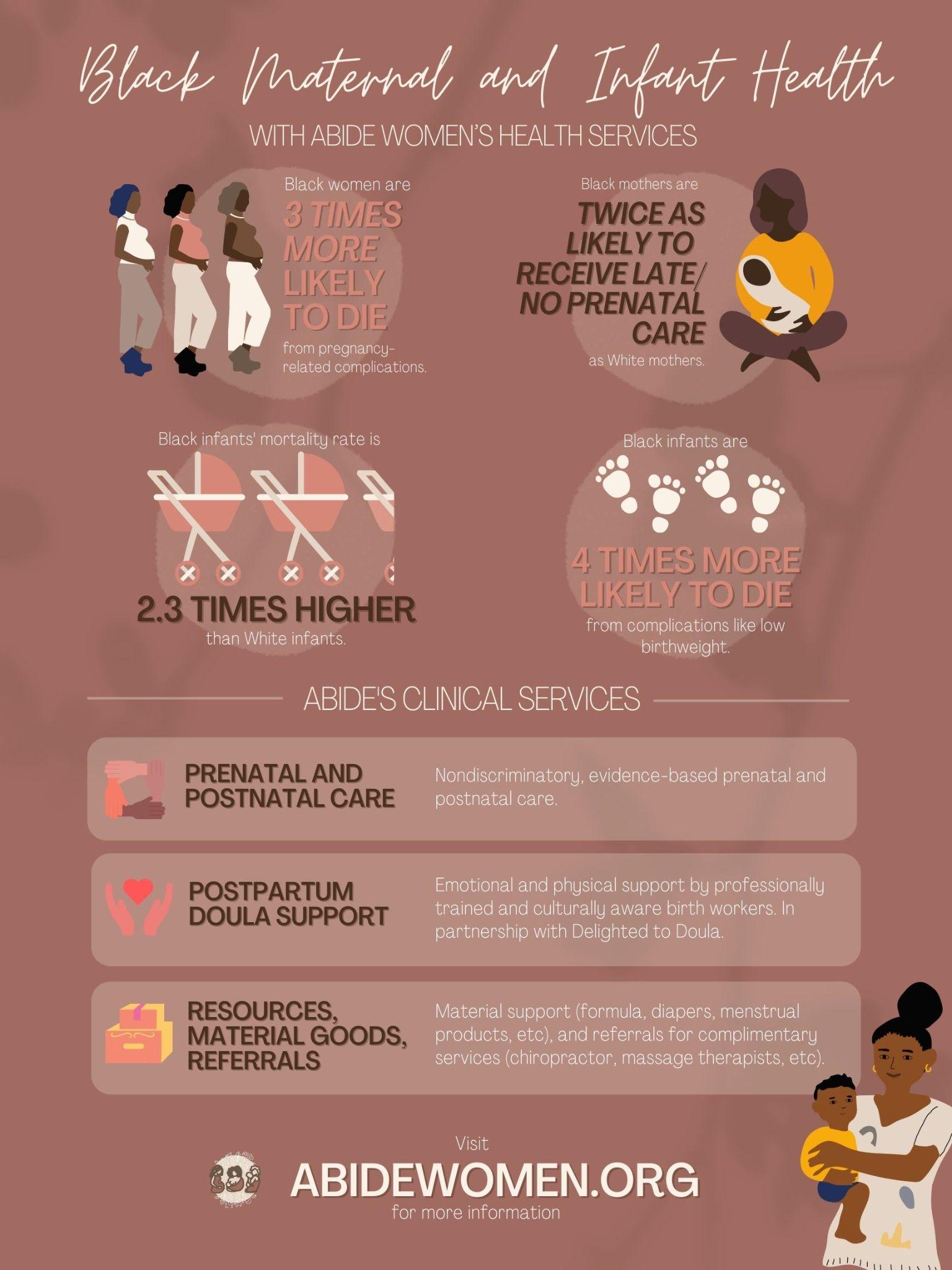 When looking at numerical health data, consider the best way to deliver the risk.Avoid explaining risk in descriptive terms, such as “low risk” or “twice as likely.”Use consistent number formats and figures throughout an explanation
[Speaker Notes: Canberra Health Literacy: Communicating Risk and Benefit to Consumers https://cbrhl.org.au/health-services-providers/communicating-with-consumers/communicating-risk-and-benefit/#_edn6]
Individual Perspective: Risk vs. Benefit
[Speaker Notes: Canberra Health Literacy: Communicating Risk and Benefit to Consumers https://cbrhl.org.au/health-services-providers/communicating-with-consumers/communicating-risk-and-benefit/#_edn6 

Another tip for effectively communicating health information is to use common words and measurements. Avoid jargon or technical language wherever possible. Avoid long decimals. Find out which measurement system the target audience usually uses—metric or imperial. For example, say, "Would you like me to explain using ounces or grams?" It’s best to avoid making assumptions and just ask people their preferences.]
Add good visual aids to risk discussions.
Individual Perspective: Risk vs. Benefit
Help patients see the risk numbers in context, thus, giving them information and not just data.
[Speaker Notes: Canberra Health Literacy: Communicating Risk and Benefit to Consumers https://cbrhl.org.au/health-services-providers/communicating-with-consumers/communicating-risk-and-benefit/#_edn6]
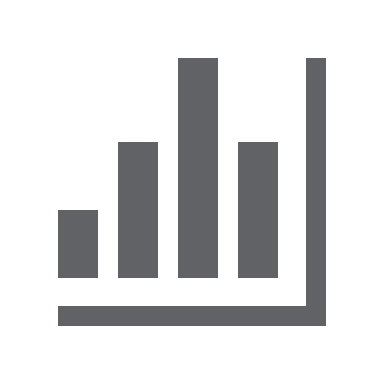 Things to Consider
Topic
Geographical area 
Broad or specific?
Population(s)/ group(s) described 
Race? Sex? Age? Nation?
Health history?
Socioeconomic factors?
Time period and time frame
1 year? 5 years? Lifetime?
Absolute vs relative risk
Benefits and outcomes expressed
Data expression 
Number, percentage, decimal
[Speaker Notes: Canberra Health Literacy: Communicating Risk and Benefit to Consumers https://cbrhl.org.au/health-services-providers/communicating-with-consumers/communicating-risk-and-benefit/#_edn6]
How can we improve numerical health information?
How Many Doses Are Needed?
Covid-19 vaccines require 2 doses to get the most benefit.
1 DOSE = about 50% protection
2 DOSES = about 95% protection
[Speaker Notes: Data can be written in different ways that ultimately convey the same meaning. All of these numbers reflect data the same way, but are displayed differently. Some people may understand one better than the other. If numbers aren’t the ideal method of communication in a given situation, there are other ways this data can be presented. Sometimes, it's best to leave the numbers behind and use a visual to interpret and display information.

NLM Toolkit: https://nnlm.gov/training/class-catalog/making-sense-numbers-understanding-risks-and-benefits-communicating]
Visuals
Visuals, such as tables, pie charts, icons, infographics, and pictures can be helpful tools for communicating health information. 
Make the presentation of complex data or information not only more attractive, but also easier to understand. 
Visuals can reinforce written or spoken health messages.
Focus on a few numbers at a time, and the most relevant information.
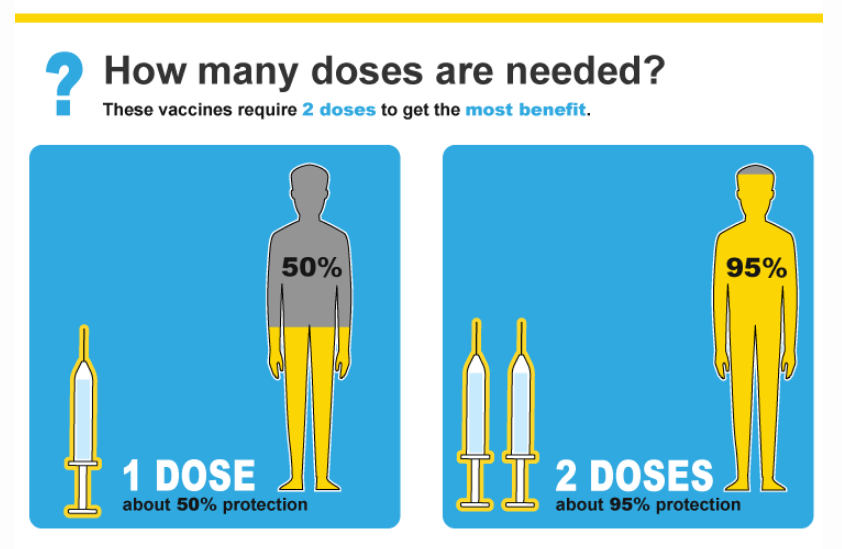 [Speaker Notes: Read slide. 
NLM Toolkit: https://nnlm.gov/training/class-catalog/making-sense-numbers-understanding-risks-and-benefits-communicating 
Corona Virus Network: https://www.coronaviruspreventionnetwork.org/how-mrna-vaccines-work/]
Icon Arrays
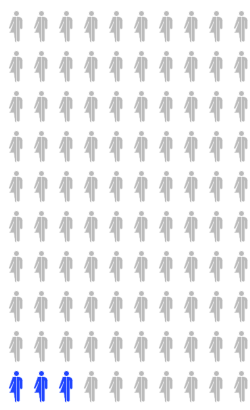 When using numbers, explain them clearly & visually. 
You might say: “3 out of 100” instead of “3%.”
For example, an icon array: “out of every 100 people who get screened, 3 people may test positive.” 
This works better to portray frequencies, rather than using percentages.
[Speaker Notes: An icon array is a visualization where one shape is repeated a specific number of times to represent the “whole”; then, some of the shapes are altered (in this case, by color) to represent a proportion. Icon arrays are very useful when communicating numbers because they are generally easy to understand when used in the right context. This icon array does a great job depicting how many people develop a blood infection in our example.

When using visuals to communicate numerical information, consider this:
Where should you look first?
What path are you supposed to follow through the chart or diagram?
What connections must you make to extract information from such formats?
I like how this icon array shows the 3 people highlighted at the bottom, which probably means I will look at 97 people who do not develop blood infection before getting to the 3 that will. This might be a great way to positively frame this data. We will talk more about framing later.

NLM Toolkit: https://nnlm.gov/training/class-catalog/making-sense-numbers-understanding-risks-and-benefits-communicating]
Pie Charts
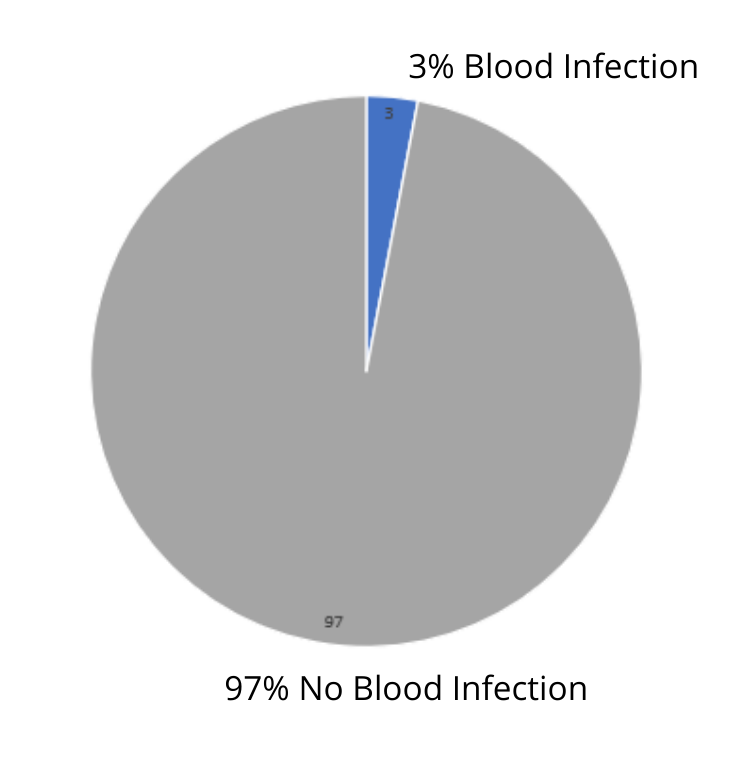 When using percentages, explain them clearly & visually. 
You might say: “3% of people who undergo surgery develop a blood infection.” 
Also, show the counter percentage for better context.
[Speaker Notes: Charts can also be helpful in visualizing health information. In this example, you see the blood infection data illustrated in a pie chart.

It is important to verify the populations, time frames, genders, race, etc. in a chart to be sure it suits your particular needs or situation. This pie chart is very simple and could be improved by including more information, but it does adequately express the data in our example. 

However, charts can be much more complex than this one. Some of you may have experienced charts that made information too difficult to understand. Good charts help us visualize data in a way that makes sense. 

This pie chart helps us to visualize how much 3% really is in comparison with the whole, which may affect health outcomes. The manner in which numbers are presented can change the way we see and understand data and make health decisions.

NLM Toolkit: https://nnlm.gov/training/class-catalog/making-sense-numbers-understanding-risks-and-benefits-communicating]
Tables
[Speaker Notes: This table shows us another way the numerical data in our blood infection example could appear. 

NLM Toolkit: https://nnlm.gov/training/class-catalog/making-sense-numbers-understanding-risks-and-benefits-communicating]
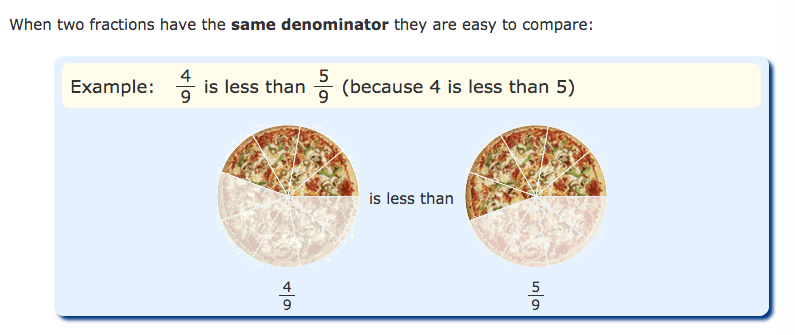 Fractions
Keep denominators and timeframes the same when you compare numbers. 
For example, don’t say: “1 in 5 compared to 1 in 4”. 
Do say: “4 out of 9 compared to 5 out of 9”.
[Speaker Notes: Math is Fun: Comparing Fractions https://www.mathsisfun.com/comparing-fractions.html]
Measurements
This table shows numerical health data as measurements, in this case measurements of blood pressure expressed as ranges. 
Other ways to express measurements include mass, volume, length, height, and more.
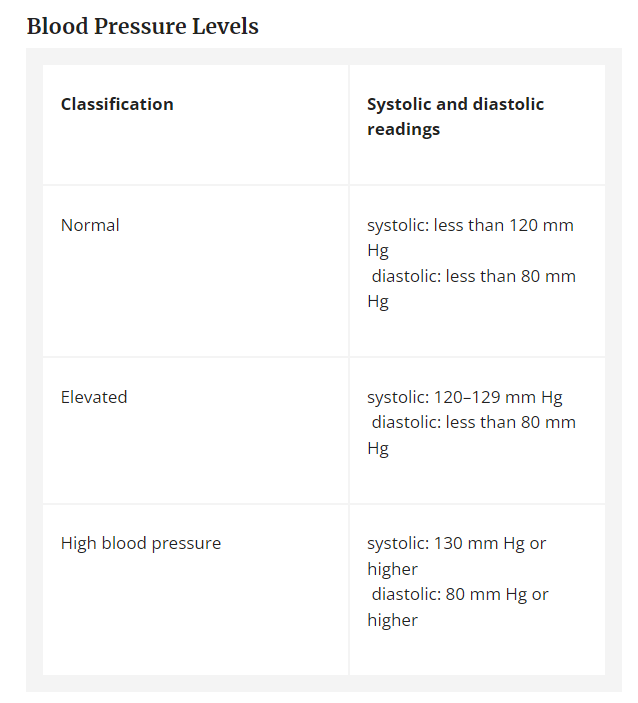 [Speaker Notes: Think of someone in your life: would this table and measurement expression be a good way to communicate this data with them? If not, using what you’ve learned during this presentation, think about how this table could be improved to make it more understandable? It’s always important to consider the target audience when interpreting or presenting numerical health data.

NLM Toolkit: https://nnlm.gov/training/class-catalog/making-sense-numbers-understanding-risks-and-benefits-communicating]
Infographics & Pictograms
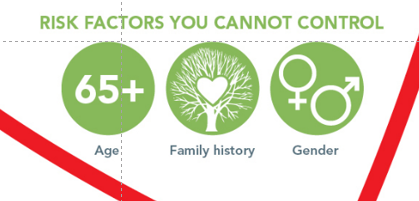 [Speaker Notes: Lastly, let’s talk about infographics. An infographic is an illustration that uses graphic elements to present information in a visually striking way. 

Technically, tables, charts and icon arrays are infographics; colloquially speaking, however, images like the one on this slide are typically associated with the term “infographic”. The infographic here provides a visual representation of risks we can and can not control when it comes to heart attack and stroke. This information is generalized to all populations and refers to the “standard” risk that increases risk of heart attack and stroke. It does not address a specific population.

Within this graphic, you will notice pictograms (or pictographs), which are small icons that visually communicate a concept concisely. We have some of them highlighted and enlarged here. As you can see, numerical data is well-communicated about the age group that’s considered at risk for stroke by a green circle with “65+” inside of it that is labeled “Age”.

NLM Toolkit: https://nnlm.gov/training/class-catalog/making-sense-numbers-understanding-risks-and-benefits-communicating]
Is the numerical health information understandable?
Are the words in this infographic meaningful in terms of understanding the data?Or, does it require higher-order thought?
[Speaker Notes: Are these words and this infographic meaningful in terms of understanding the data? Or, does it require higher-order thought?

Abide Women: www.abidewomen.org]
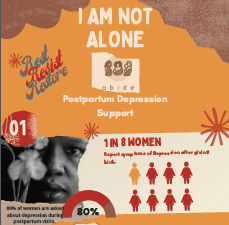 Is the numerical health information understandable?
[Speaker Notes: Are these words and this infographic meaningful in terms of understanding the data? What’s different?]
Communicating Numerical Health Information
Clear Communication: Risk vs. Benefit
[Speaker Notes: https://cbrhl.org.au/health-services-providers/communicating-with-consumers/communicating-risk-and-benefit/#_edn1]
Framing
80% of Americans will not die of cancer.
More than 20% of Americans may eventually die of cancer.
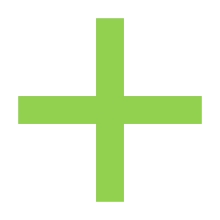 Frame outcomes in both positive and negative terms.
[Speaker Notes: Studies show that the way we hear and understand health statistics can be influenced by how the numbers are described. 

How we present the risk is important. You can present risk in a negative manner (focused on the negative outcome), or in a positive manner (focused on the positive outcome). 

“More than 20% of Americans may eventually die of cancer” might sound less scary from a different perspective: “Nearly 80% of Americans will not die of cancer.”

NLM Toolkit: https://nnlm.gov/training/class-catalog/making-sense-numbers-understanding-risks-and-benefits-communicating]
Ratio
Almost 4 out of 5 Americans will not die of cancer.
[Speaker Notes: The same information might seem clearer described as a ratio, which might sound something like: “Almost 4 out of 5 Americans will not die of cancer.”]
Ratio: Show Pictures
1 out of 4 American men die of heart disease
[Speaker Notes: Information might seem clearer described as a ratio, with an accompanying picture: “1 out of 4 American men die of heart disease.”]
[Speaker Notes: Paling, J. Strategies to help patients understand risks, British Medical Journal, 2003; 327: 745-748.]
Describe Numbers and Define Words
Say “1 out of 10 times” rather than “10% of the time”.
This table represents as example of defining risk level in both percentages and fractions/ratios.
It is not specific to any one disease or a general gauge for risk.
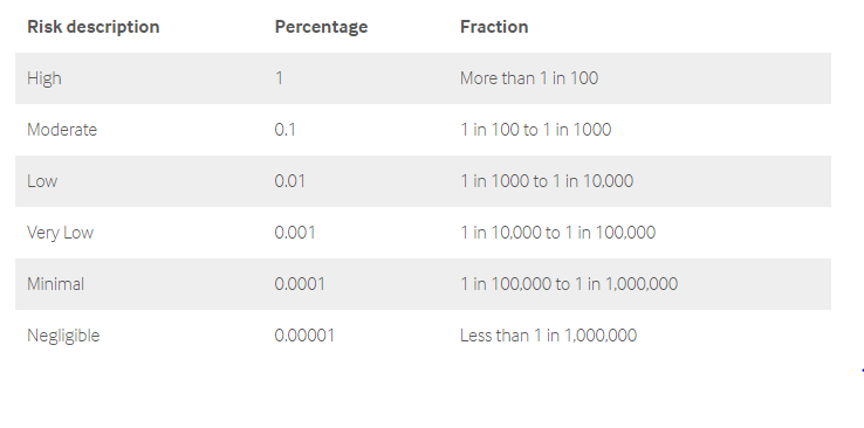 [Speaker Notes: Describe numbers and define words. Use number formats and phrases that might make the most sense to your target audience.
For example, “myocardial infarction” means the same thing as “heart attack” 
In some cases, we can just say "about half" instead of "49 percent"
It can also be helpful to define risk ash high, moderate, and/or low and what those look like in number form or visually

This table shows different ways someone could communicate about risk. This is not specific to any one disease or a general gauge for risk, but is only used to illustrate how risk might be communicated.

Use MedlinePlus as a resource for further information on health topics, word definitions, etc. for consumers - in this situation, consumers are everyday folks like you and me. 

NLM Toolkit: https://nnlm.gov/training/class-catalog/making-sense-numbers-understanding-risks-and-benefits-communicating]
Relative vs. Absolute Risk
[Speaker Notes: Explain absolute vs relative risk when necessary. 

"3 out of 1,000 nonsmokers may have a stroke in their lifetime, while 6 out of 1,000 smokers may have a stroke in their lifetime," instead of "Smokers have 2 times the risk of having a stroke in their lifetime.“

Both of these are correct, but it’s important to think about how particular framing might motivate people to do something, or to start working with health care providers to improve their health.

Remember: When communicating with people, give absolute risk instead of relative risk. Absolute risk estimates the number of health events among individuals in a group, and gives a better sense of personal or individual risk. When you hear numbers about risk, it’s best to focus on the absolute risk.

Paling, J. Strategies to help patients understand risks, British Medical Journal, 2003; 327: 745-748.]
Show Pictures
Show Pictures
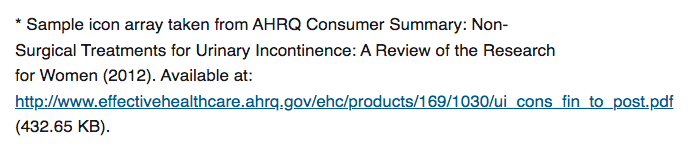 Let’s Practice
Scenario 1
Katy is 58 and her doctor is encouraging her to receive a mammogram, but she is unsure what that is and afraid to ask. 
She goes home to begin searching for information. 

She sees online that 13% of women will be diagnosed with invasive breast cancer and  3% will die from it. 

To Katy, the terms and numbers are confusing, and she is unsure how to move forward.
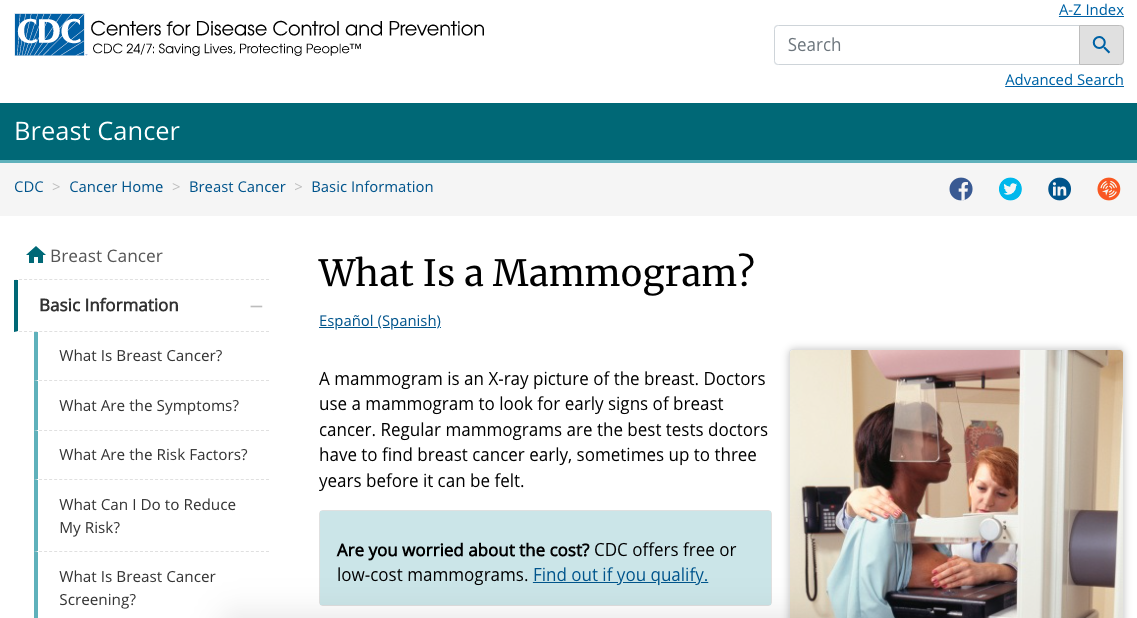 [Speaker Notes: Describe numbers and define words. Use number formats and phrases that might make the most sense to her.
For example, “mammogram” means the same thing as “screening for breast cancer” 
Perhaps use an icon array to display risk and use absolute vs. relative risk to help her interpret the numbers.

Use credible resources for further information on health topics, word definitions, etc. for consumers - in this situation, consumers people like you and me.]
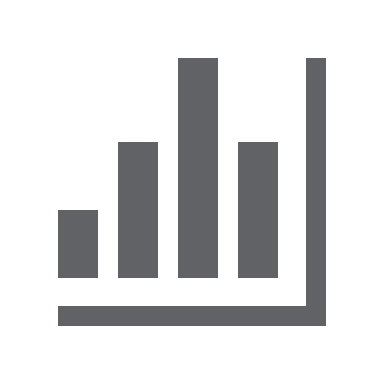 Scenario 2
Cheryl’s doctor prescribed her alendronate for her osteoporosis. 
She asked her doctor how likely it is that she will avoid a hip fracture by taking this medication. 
Her doctor responded, “if 15 patients are treated, 1 will benefit.” 
Cheryl is unsure if this medication will provide a good benefit for her.

Can you help Cheryl understand the benefit on this drug?
[Speaker Notes: NLM Toolkit: https://nnlm.gov/training/class-catalog/making-sense-numbers-understanding-risks-and-benefits-communicating]
Solution 2
1/15 patients will benefit  = 0.07   = 7%
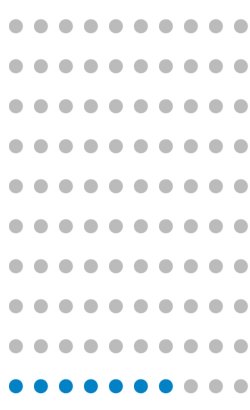 7/100 patients who take alendronate for osteoporosis will avoid hip fracture
[Speaker Notes: Break down the numbers differently.

Use MedlinePlus and other credible resources for further information on health topics, word definitions, etc. for consumers - in this situation, consumers are people like you and me.

NLM Toolkit: https://nnlm.gov/training/class-catalog/making-sense-numbers-understanding-risks-and-benefits-communicating]
Conclusion
Before you can communicate data, you need to ensure you can interpret it.
When you’re communicating about risk, as it relates to health or medicine, it’s important to provide context to the information you’re sharing. 
Be clear on your message
Consider Framing, using absolute risk  
Limit numbers
Use common words 
Describe what numbers mean 
Show pictures
Use teach-back
Your purpose and situation will determine the format you will use in communicating risk and benefits/other health information
Questions?
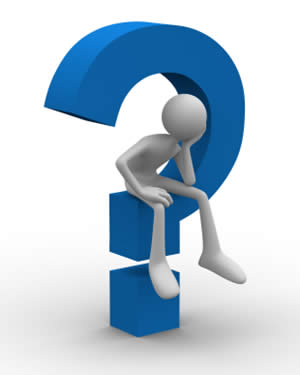